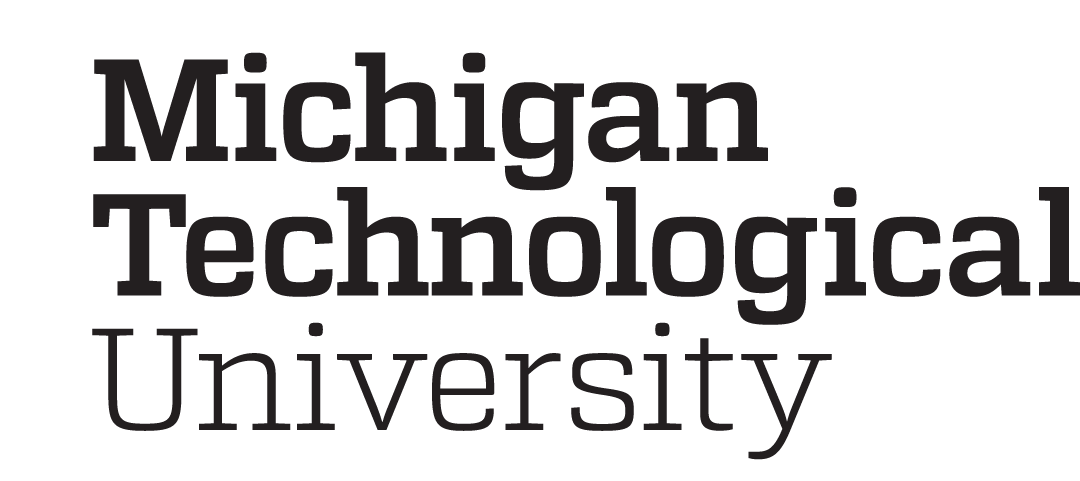 Supervisor Success Series:
How to Supervise Remote Employees
Catherine Burns, Manager of Staff Employment - Human Resources
Renee Hiller, Director of Human Resources
‹#›
Series Objectives
Ensure comprehensive development and training for supervisors
Ensure supervisors have the core competencies to support their employees
‹#›
SUPERVISOR SUCCESS SERIES 
Schedule of Events
‹#›
Today’s Agenda
Remote/Flex Work Options
Important Characteristics for Successful Supervisors
Professionalism
Relationship Building
Trust
Supervising Remote Employees
‹#›
[Speaker Notes: 2 hour agenda]
REMOTE/FLEXIBLEWORK OPTIONS (FWO)
‹#›
[Speaker Notes: Cat]
Remote Work 

https://www.mtu.edu/hr/current/flex-work/ 
Resources, Checklists, Forms
‹#›
[Speaker Notes: Cat
Show the group the website]
Remote Work/Flex Work
Michigan Tech always strives to provide equal opportunities to all employees when it comes to working situations. However, flex work is not appropriate for every employee or position. Keeping this in mind, Michigan Tech will review all reasonable employee requests to work remotely.


Note: Michigan Tech reserves the right to deny or revoke flex work privileges at their own discretion
‹#›
[Speaker Notes: Cat
Michigan Tech will review all reasonable employee requests to work remotely using the following criteria:
Is the employee a good candidate for telecommuting? Criteria include:
Dependability
Flexibility
Proven performance
No record of disciplinary action
Comprehensive knowledge of their position
Minimum of one year experience in position

Can the duties of the position be successfully fulfilled through telecommuting? Criteria include:
Measurable work activities
Little need for face-to-face interaction with co-workers, students, or visitors
Clearly established goals and objectives
Duties that can be performed alone
Equipment needs that are limited and can be easily managed at the off-site location]
Remote work: 

Jobs that are exclusively or primarily done remotely, whether due to the demands of the job (e.g. regional recruiters), for talent acquisition and retention purposes, or as a result of developing a fully remote position description with Human Resources. 

Supervisors should contact Human Resources directly regarding this option to obtain the process.
‹#›
[Speaker Notes: Cat
A brief description of what you'll need to submit for your employees who you want to change to 100% remote (aka not in the office/on campus):

1. An updated job description with "Remote" for the job location.
2. Gold (Employee Status Change) Form
Complete the employee name, M# section at the top. Check the "Other" box and write "Remote - 100%" on the line below "Other". 
Remember to mark if the work location is in Michigan. If not, please make sure to mark where the work location is for tax and workers compensation purposes. 
You also need to complete the "Comments/Justification" box in the middle of the form with the justification for the position being 100% percent remote. An example of justification could include “Retention.” It should not include childcare. 
Two signatures plus VP signature needed. 
Here is the link to the gold form: https://www.mtu.edu/hr/docs/status-change.pdf]
Flexible work (Hybrid): 

Jobs that are primarily performed on-site, but that have a regular component of flexibility accommodating off-site work (e.g. working from home one day per week)

Eligibility Criteria: For employees requesting Flex Work, employees with at least one year of in-person employment are eligible for no more than 20% flex work, and employees with at least 2 years of in-person employment are eligible for no more than 40% of flex work.
Flex Work Form: https://www.mtu.edu/hr/current/flex-work/flex-work-request-form-for-staff-june-8-2021.pdf
‹#›
[Speaker Notes: Cat
Michigan Tech's brand relies on a strong residential face-to-face delivery model, however, some positions at Michigan Tech can be successfully completed remotely while still maintaining service excellence.  Flex work is not one size fits all and may not be appropriate for all positions.  Every supervisor must weigh and assess their employees and their positions to ensure flex work does not impact service or the ability to satisfactorily complete their job.  This page should be used as a resource to help make informed decisions on the availability of flex work for employees.  Any request for flex work must be discussed with the supervisor and will require approval from the supervisor and the appropriate Vice President with a final review by Human Resources.  The employee must fill out the flex work request form below at least 30 days in advance of the desired start date.
Signature approval includes the Employee requesting, their Supervisor; the appropriate Dean/Director/2nd supervisor; and then the applicable Vice President.
The form is then routed to HR for the HR Representative’s signature and committee review. FInally the CFO and President complete their review and notification is provided to the supervisor if the Flexible work request is approved.]
Short-term reasonable accommodations: 

Situations in which supervisors retain the ability to address exceptional circumstances with their employees and allow short-term flexibility (in no event to exceed three weeks) without the completion of special paperwork.
‹#›
[Speaker Notes: Cat]
Important Characteristics for Successful Supervisors
‹#›
[Speaker Notes: Renee]
Professionalism
Professionalism in the workplace is based on many factors, including how you dress, carry yourself, your attitude and how you interact with others. A professional is courteous, conscientious, and has respect for self and others.
Characteristics of Professionals:
Character
Attitude
Excellence
Competency
Conduct
‹#›
[Speaker Notes: Renee

I think professionalism is an important characteristic for all employees to emulate but being professional in everything you do as a supervisor provides important clues and information to your employees.  READ Paragraph.

Character:  mental and moral qualities of an individual
Attitude: way of thinking o feeling about something that is reflected in one’s behavior
Excellence: think this speaks for itself but striving for outstanding reflection in what you do
Competency: ability to do something successfully or efficiently
Conduct: how you conduct yourself

All these characteristics lend itself to being professional in all you do to help you earn the respect and gain the trust from your employees.]
How to Show Professionalism
Character - Take responsibility, maintain accountability, arrive on-time, be fair and truthful
Attitude - Good humor, willingness to work or take on projects, helpfulness, have the best interest of others
Excellence - Strive to be your best, exceed expectations, lifelong learning
Competency - Display and develop leadership, team work, and decision making skills; seek out resources, stay competent
Conduct - Reflect your profession, maintain confidence, dress appropriately for your work environment
‹#›
[Speaker Notes: Renee

How do you show those characteristics of professionalism?]
Relationship Building
Embrace your role as the leader 
Provide constructive feedback
Have an open door policy
Dress for the role
Be yourself
‹#›
[Speaker Notes: https://gethppy.com/employee-engagement/5-ways-to-build-positive-relationships-with-your-employees

Embrace your role as the leader - if you are comfortable in your role as a supervisor, your employees will feel more comfortable too. Show them you take the role seriously.
Provide constructive feedback - show you are invested in your employees’ professional development by offering them ways to improve based on objective observations.
Have an open door policy - your employees should feel comfortable coming to you with concerns, new ideas or complaints.
Dress for the role - this creates a visible distance between you and your employees, enhancing your role as a supervisor.
Be yourself - being genuine in a polite and respectful manner with your employees will be appreciated.]
Trust
The firm belief in the reliability, truth, ability, or strength of someone or something.
‹#›
[Speaker Notes: Renee

How else can you say or show trust?  Have them shout out answers


Put Synonyms on Flip Chart

Synonyms = 	assured reliance
	bank on
	count on
	rely on
	depend on
	confidence in
	be sure of
	belief in
	faith in]
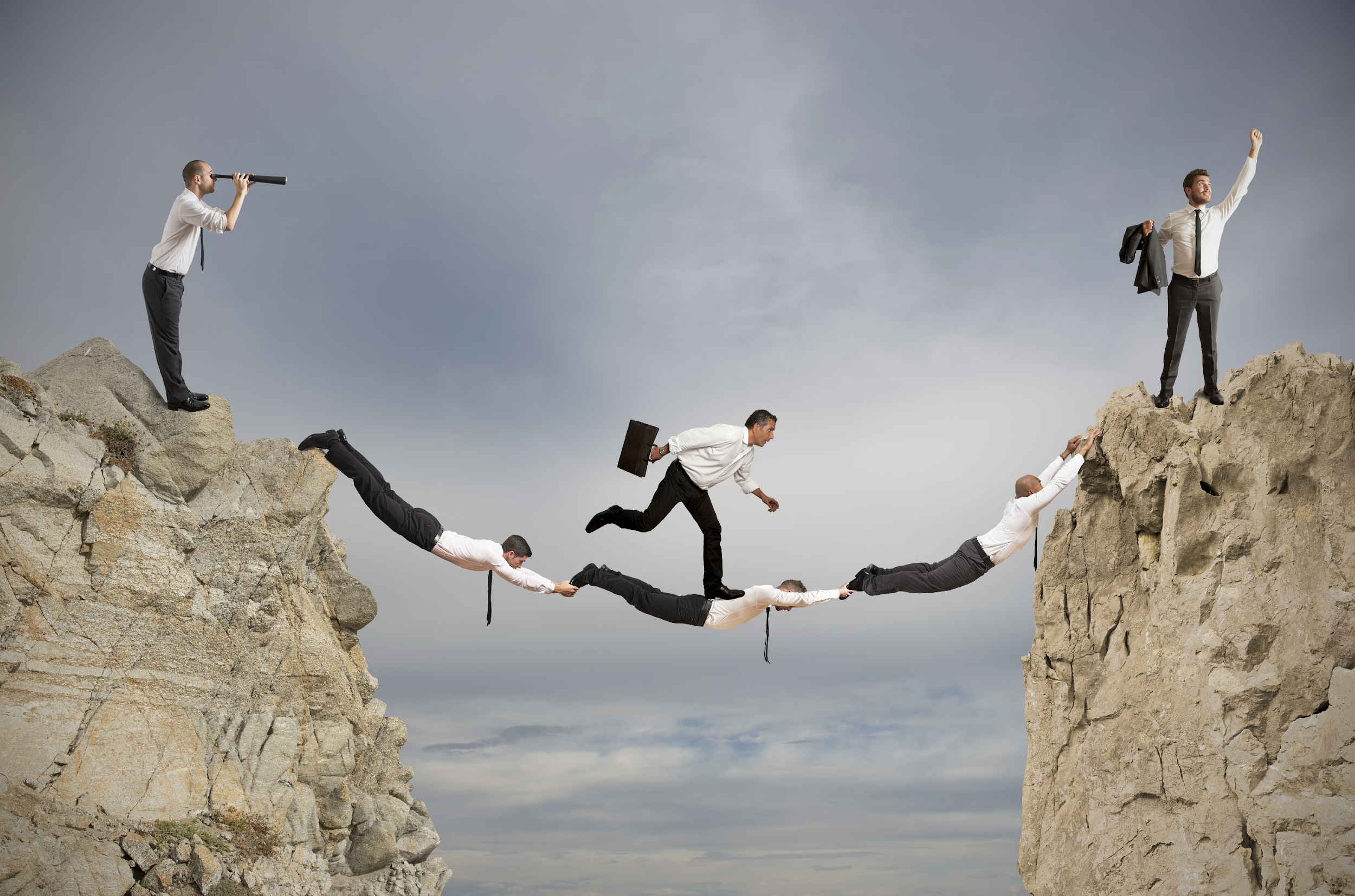 ‹#›
[Speaker Notes: Renee]
What are 3 behaviors that characterize trust?
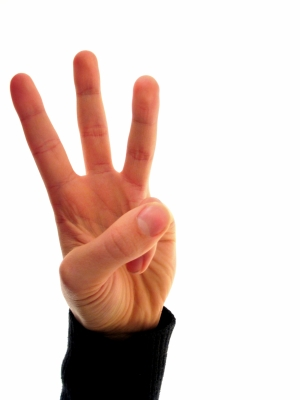 ‹#›
[Speaker Notes: Renee

Exercise – Ask everyone to take 5 minutes to write down 3 behaviors that for them characterize trust.  what are the characteristics of people you trust?  Share out until you have a list of 10 or more.  Write on flip chart.

Here are some that are likely to come up:
Integrity
Honesty
Consistency
Positive Intent
Transparency
Servant Leadership
Authenticity
Show concern for people
Courageous
Creates an environment safe for feedback
Good listener
Walks the talk
Explains why
Shows Humility
Models appropriate risk-taking
Gives stretch assignments
Uses affirmative inquiry
Asks questions to help them understand someone else’s thinking
Authentic
Actions and words match
Able to say “no” respectfully and “yes” dependably
Keep agreements or renegotiate if necessary
Able to admit it when they do not know something
Able to be both flexible and reliable
Show genuine feeling for you if they need to let you down
Willing to make compromises but never compromise core principles or personal integrity
Consistent ethics, positive values, or principles inform their behavior
Willing and able to tell you things you do not like to hear–kindly
Able to disagree without needing to argue, or to have friendly arguments that lead to increased understanding
Let you know how they feel, where they stand, and how you stand with them
Able to recognize, accept, and enjoy the differences between you


DO YOU THINK THESE THINGS WOULD BE HELPFUL IN BUILDING TRUST WITH THOSE YOU SUPERVISE?  How can these help you with those you supervise?  What are the benefits of trust?]
The Ecosystem of Trust
Personal
Complete Integrity
Strategic
Supporting Processes such as Decision-making rules
Organizational
History/Legacy
Slow Culture Change
‹#›
[Speaker Notes: Renee

Trust has a lot of interconnecting parts from a personal level (your own integrity) to strategic and organizational level  
Are your colleagues trustworthy?
Are they capable of building trust within an organization?

It takes more than personal integrity to build a trusting, trustworthy organization. It takes skills, smart supporting processes, and unwavering attention on the part of top managers. Trust within an organization is far more complicated and fragile than trust between, say, a consultant and a client. In an organization, people are bombarded with multiple, often contradictory messages every day. In an organization, different groups have different and often conflicting goals. In an organization, there’s a good chance you don’t know if there’s a problem, even if you’re in charge. If they think the organization acted in bad faith, they’ll rarely forgive—and they’ll never forget.  That’s why trust is one of the most important characteristics you can have with your employees and departments and can have a huge impact on the success of your relationship.


Example of University Senate and decision-making rules]
Enemies of Trust
‹#›
[Speaker Notes: Renee

How can you avoid these enemies of trust:

INCONSISTENT MESSAGES
Start something (a weekly group up) that requires consistency and attendance as well as enthusiastic participation is implied, but then cancellations start, and eventually it is dropped all together.

ADVICE:  Think through your intentions before you broadcast them, and if something changes communicate it broadly and clearly.

INCONSISTENT STANDARDS
Suppose you have two different work groups you supervise.  One has spacious offices with nice furniture, the other is crammed into their space with hand-me downs.

ADVICE:  Employees keep score relentlessly.  If there are legitimate reasons for the differences, explain them.  If not, correct the situation.

MISPLACE BENEVOLENCE
Two people with equally troubling performance issues.  One is someone people generally like, the other is someone who is always surrounded by a cloud of negativity.  You address the performance issue with the negative, volatile, or mean person but let it ride with the person people generally like.

ADVICE:  Why not address the behavior of both employees?  Is this person so valuable to the organization that we should tolerate their behavior?

FALSE FEEDBACK
When an incompetent or otherwise unsuitable person is let go, we sometimes/often face the possibility of wrongful discharge suits because the documentation and performance reviews are great.  The problem is they are probably false.

ADVICE:  It’s hard, but you simply must be honest when you talk to employees and document their performance.

FAILURE TO TRUST OTHERS
If you’re a perfectionist or workaholic supervisor its hard to delegate important responsibilities. 

ADVICE:  Hording behavior leaves other people feeling isolated, hobbled, and without a chance to develop professionally.  You may lose them if you don’t delegate some assignments.

ELEPHANTS IN THE PARLOR
Its easy to pretend that some tough, painful, or politically charged issues don’t exit.

ADVICE:  Don’t ignore the issues.  Even if you can’t offer a lot of detail because of confidentiality….just say so.

RUMORS IN A VACUUM
Sometimes the full story doesn’t exist, so employees naturally over-interpret any share information that does come their way.  Rumors can circulate.

ADVICE:  Be as up-front as possible, even if it means telling employees that you can’t say for certain what will happen.  Listen to what their concerns are and address them to the extent you can.]
Handling Stress as a Supervisor
Provide calm, visible leadership
Don’t “go dark” or withdraw
Be physically and emotionally accessible
Get help
‹#›
[Speaker Notes: Renee

Under extreme stress, normally competent managers may feel fragile, guilty, overwhelmed, and unable to cope. It’s hard to act like a leader when you’re experiencing those emotions. 

But employees feel just as much stress as you do, and they need calm, visible leadership far more than they normally do. 

If you “go dark” in the face of a crisis, employees worry about how the company will survive, about whether you’re up to the task, and about their own capacity to cope. When everyone worries, trust evaporates. 

The first lesson here is to get yourself some help. If you were not directly affected by the crisis, you may need only a quick check-in with an objective third party. But if you were directly affected, don’t assume that you are thinking clearly. Your perspective may be off. Acknowledging that fact could save you from some painful mistakes and could save employees and other stakeholders a lot of pain as well.

The second lesson is not to withdraw. Let it be known that you’re aware of the situation and that you’ll keep everyone posted as events unfold and as decisions are made. Set an update schedule and keep to it, even if the update is that there will be no news until next week. Just as important, be physically and emotionally accessible to the people around you. They want to know that it is okay to have feelings at work about whatever is going on. They’ll look to you to set the example. And that means you have to allow yourself to do some of the things that you may have thought being a leader meant you couldn’t do. 

If you’re shaken, for example, say so, even as you strive to provide stable ground from which to move the organization forward. If you feel like stopping work for a few hours, or even a day, just to talk about what happened in an informal way, do it. Let people know that you are taking the time to think through what has happened, and that it is fine for them to follow suit.]
Building Trust in Your Teams
High level of trust
Live the 65/35 rule
Consistently make good decisions
Conduct highly effective meetings
Have explicit ground rules or working arrangement
‹#›
[Speaker Notes: Renee

HIGH LEVEL OF TRUST
Tell the truth
Hold each other accountable
Listen well
Own their mistakes
Keep their word and commitments
Transparent communication – no secrets

65/35 RULE
65% of their time and effort on the task at hand
35% on the “process” side of how they will complete task/goal

CONSISTENTLY MAKE GOOD DECISIONS
Utilize multiple sources of information
Listen to each other’s ideas, opinions
Do not defer to “content experts” on the team – Listen to all
They don’t rush to closure
Periodically evaluate the effectiveness of their important decisions

HIGHLY EFFECTIVE MEETINGS
Purpose
Interactive and engaging
Well-organized
Avoid loose-ends
Assess/Evaluate effectiveness

GROUND RULES
3 or 4 only
One person talks at a time
Come prepared
Full participation
No back-door politicking]
How to SuperviseRemote Employees
‹#›
[Speaker Notes: Renee

We just went through some of the basics of what can help build a successful relationship with your employees as a supervisor.  Now, the same can be used when you are supervising those employees that are working remote.  However, the concern we always hear is HOW to supervise an employee you don’t always see, how to ensure productivity, and how to address when there are concerns.]
Challenges to Remote Work
Lack of face time with coworkers and supervisors
Communication breakdowns and bottlenecks
Surrounding distractions
‹#›
[Speaker Notes: Renee
https://www.shrm.org/hr-today/news/hr-news/pages/covid19-10-tips-for-successfully-managing-remote-workers-.aspx

Face time:  Your employees that work remotely aren’t on your visual radar every day. That could mean it’s easier for them to get passed over for plum projects or even promotions. Employees may find it a challenge to constantly have to explain, prove, and justify what they are doing.  To amp up face time, try to encourage employees, if available, to attend conferences and work from the office occasionally, if commuting in is an option. Make sure to include them in team events even when not required—like going away parties, monthly status meetings, or the occasional lunch with co-workers.
Ensure that you provide ample opportunity for your remote employee to connect and interact with you and the team.  This is even more important than those in the office who benefit from spontaneous conversations and connections.
Communication:  When employees are not in the flow of in-office traffic, they are going to miss impromptu lunches, coffees, or spontaneous deskside brainstorms. So it can occasionally feel like they are not getting the full picture or like they are the last to find out about things.
To address communication gaps, some teams adopt a messaging platform like Slack where everyone—remote and in-office—can chat in real time about issues as they pop up, or use cloud platforms for documents so everyone can collaborate. Video calls are also a good strategy—and leave your camera on, because managers like to see your face. 
Working from home should leave workers with no distractions at all, right? As you’re doubtless aware, the opposite seems to be the case. Many employees who've been working from home report they’re more distracted than ever. They fill up their time with activities like playing video games, listening to music and online shopping. Further, people living with family members or friends have noticed they often pop in to disturb them at the most inopportune moments.  
Solutions: Encourage employees to create and stick to a strict schedule of tasks — it will help keep them on track. Have daily productivity check-ins during the middle of the day. This will provide oversight on struggling or distracted employees. Help employees create a quiet WFH office where they are unlikely to be distracted. Some investment in home-office supplies may be necessary.]
Tips to Help Supervise Remote Employees
‹#›
[Speaker Notes: Renee
https://www.shrm.org/hr-today/news/hr-news/pages/covid19-10-tips-for-successfully-managing-remote-workers-.aspx

1. Set expectations early and often. 
Just as in the workplace, managers should keep workers up-to-date on policy and staffing changes, company successes and tips for working at home, Pellman said.  Model behavior around the hours employees work, such as establishing expectations around responding to any after-hours work e-mail and texts. This helps employees maintain a healthy work/life balance," Pellman said, "and prevents them from burning out—which, without the physical separation between home and the office, can be more common when working from home." 
2. Be organized and flexible. 
"When it comes to working with remote teams, the key is to allow flexible hours to maintain consistency," said certified business leadership coach Angela Civitella. "Although a concrete plan is a must, you should be open to adjusting strategies as needed. Whether your employees choose to put in their hours in the morning or evening shouldn't matter, as long as the work gets completed and is of high quality."
3. Adapt the length of your meetings. 
"What works in the office may not [work] remotely," Sparrow pointed out. To reduce the constant zoom meeting, Instead of lengthy meetings, have short virtual huddles. …. Apply this thinking to team resourcing, scheduling and action planning."
4. Track your workers' progress. 
"Have your employees give you a work schedule, along with tasks they are expected to accomplish within a given time," Civitella suggested. "This will calm your fears and give your team the structure they need to fulfill their role. Remember, just because you can't see them working at their cubicle doesn't mean work isn't getting done. Trust the process."
5. Emphasize communication. 
It's crucial that managers communicate with your remote staff, because it keeps them apprised of deadlines, available resources, work-related challenges and managers' expectations, including work schedules.

Also, consider which communication tool best fits the team's culture—e-mail, texts, phone calls, video chats, an intranet channel—and find that delicate balance between constantly pinging employees with texts and e-mail and radio silence. The frequency of communication may differ among employees.

"The best method is to ask employees how they want to be managed while working remotely," Pellman said. "That way, managers can keep a pulse on what each employee needs to be productive while working from home."

And while it's important that managers track metrics that matter to their organization and check in with employees, "too much oversight can show employees signs of mistrust," he said. "If your employees are communicating clearly and meeting goals and deadlines, what's not to trust?"
6. Remember to listen. 
"The most successful managers are good listeners, communicate trust and respect, inquire about workload and progress without micromanaging, and err on the side of over-communicating," said Justin Hale. He is a training designer and researcher at VitalSmarts, a leadership training company in Provo, Utah.
7. Build connections and be available to your team. 
Many workers feel isolated and disoriented in this new work reality. That's why it's important to build connections with employees, said Bales, the Replicon VP.
"Share positive feedback, open a fun chat channel, or try and 'grab coffee' together—whatever helps maintain a sense of normality [and] solidarity and reminds everyone they're not an island working alone," he suggested.
Think about different ways of creating connections with remote workers. Hale noted that good managers make themselves available to team members.
"They go above and beyond to maintain an open-door policy for remote employees, making themselves available across multiple time zones and through multiple means of technology," he said. "Remote employees can always count on their manager to respond to pressing concerns."
8. Provide a way to collaborate. 
Providing a shared document that tracks work activities is one way managers can stay apprised of what their teams are doing. "It's a good exercise, even when teams are in the office," Pellman said, "and it will help managers refine their expectations and responsibilities of employees in this uncertain period."
Also, agree as a team on acceptable behavior for virtual collaboration, such as how quickly to respond to messages from colleagues. Is it OK, for example, to send a quick message to say "I'll call you back" if you are focused deeply on something else when a co-worker reaches out?
9. Resist the urge to micromanage. 
"You shouldn't have to be looking over your team's shoulders while they're in the office, so you shouldn't have to do it when they're remote, either," Pellman said. "Regular one-on-one check-ins help managers avoid micromanaging, while still enabling them to keep a pulse on employees and provide them with an opportunity to ensure feedback goes both ways."
Trust that if they're communicating clearly and meeting goals and deadlines, your employees are being productive and doing their jobs effectively.
10. Celebrate success. 
"Managers should also look for opportunities to celebrate the same work milestones that would be celebrated in the office," Pellman advised. "Employees just might have to switch out their high-five for a virtual elbow bump for the time being.]
Questions & Answers
Please complete an online evaluation of today’s event.
The evaluation link will be emailed out to you soon.
‹#›
[Speaker Notes: All presenters]